DIGIGIGENUp-Skilling program
Bevezetés
Digitalizáció és digitális átalakulás
Kihívást jelentő környezet
Új Munka
Egyenlőségi erőfeszítések
1
V
U
C
A
Volatility  
Uncertainty 
Complexity 
Ambiguity
Kihívást jelentő környezet
(Barber, 1992)
2
Digitalizáció
"A digitalizáció az információs és kommunikációs technológiákon (IKT) alapuló új megoldások bevezetéseként értelmezhető."
(Herberger et al. 2023, 4. o.; Herberger et al. 2021, 4. o.)
ERASMUS+ DIGIGEN Projekt Ref. No. 2021-1-DE02-KA220-VET-000025335
3
Digitális átalakulás
"A digitális átalakulás a digitalizáció által indukált megvalósítással és a digitalizációból eredő, a kiindulási helyzethez képest bekövetkező változásokkal és kockázatokkal foglalkozik, ami végső soron a megvalósítás kérdésén túl is meghatározza a következményeket az összes érdekelt félre nézve."
(Herberger et al., 2023, 4. o.; Herberger et al., 2021, 4. o.)
ERASMUS+ DIGIGEN Projekt Ref. No. 2021-1-DE02-KA220-VET-000025335
4
A digitalizáció és a digitális átalakulás kapcsolata
Változások a gazdasági dimenziókban
Digitalizáció
Változások a társadalmi dimenziókban
Változások a .... dimenziókban
Digitális átalakulás
Herberger et al. (2023); Herberger et al. (2021)
ERASMUS+ DIGIGEN Projekt Ref. No. 2021-1-DE02-KA220-VET-000025335
5
A digitalizáció és a digitális átalakulás, valamint ezek hatása a vezető beosztású nőkre
Különösen a magas jövedelmű nőket érintheti negatívan az AI digitális eszköze. (Gmyrek et al. 2023, 31. o.)

A nemek közötti digitális szakadék (gender digital gap) azt a nemek közötti (negatív) különbséget fejezi ki, hogy milyen mértékben állnak rendelkezésre a digitális technológiák és azok kialakítása mint hatalmi erőforrások. (Lott 2023, 3. o.)
ERASMUS+ DIGIGEN Projekt Ref. No. 2021-1-DE02-KA220-VET-000025335
6
Új Munka (New Work)
Az Új Munka olyan munkaformára utal, amelyet az önmegegyezésen alapuló cselekvés, az időszuverenitás és a szubjektív jóllét magas szintje jellemez.
Ez az oktatási-lélektani, szervezeti, technológiai és politikai szintű beavatkozásokkal érhető el. (Berend et al. 2020a)
ERASMUS+ DIGIGEN Projekt Ref. No. 2021-1-DE02-KA220-VET-000025335
7
Berend
und Brohm-Badry 2020), 4. o.
Az Új Munka elemei
Agilis és projektalapú szervezési formák
A munka térbeli és időbeli rugalmasítása
Új Munka
Hierarchiamentesedés, részvételi döntéshozatal és az önszerveződés formái
Értékalapú és értelmes munka
Berend et al. (2020b), 13. o.
ERASMUS+ DIGIGEN Projekt Ref. No. 2021-1-DE02-KA220-VET-000025335
8
Berend
und Brohm-Badry 2020), 4. o.
Egyenlőségi erőfeszítések
Számos jogi, nemzeti és nemzetközi kezdeményezés a nők fokozott részvételére a munka világában (pl. nemek közötti kvóták).

Kevesebb olyan kezdeményezés, amely a már vezetői pozícióban lévő és pl. az Új Munka és a digitalizációval küzdő nőkkel foglalkozik.
Herberger et al. (2023), 14-29. o.
ERASMUS+ DIGIGEN Projekt Ref. No. 2021-1-DE02-KA220-VET-000025335
9
A sokszínűség összetett fogalom…
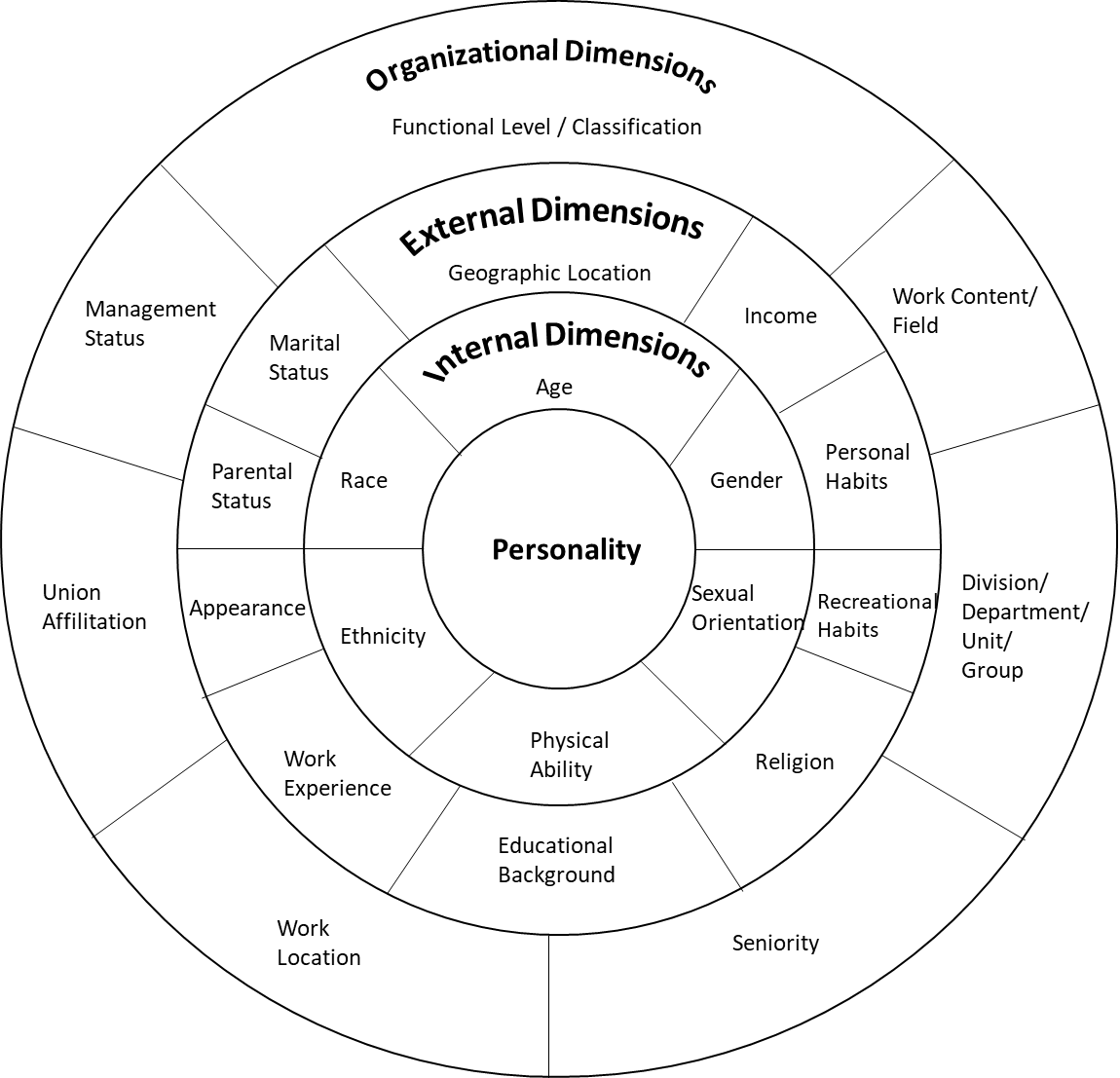 A nők vezetői pozíciókban való megerősítése anélkül, hogy a férfiak karrierlehetőségei gyengülnének.
A cél a nyilvánvaló hátrányok ellensúlyozása.
A sokszínűség több mint egyenlőség, és a különböző aspektusok kölcsönhatásokat generálnak.
Gardenswartz et al. (2003), 33. o.
ERASMUS+ DIGIGEN Projekt Ref. No. 2021-1-DE02-KA220-VET-000025335
10
CÉL-
CSOPORTOK
11
Célcsoportok
Közvetett célcsoport
"Nők vezetői pozíciókban"
Közvetlen célcsoport
"HR-szakemberek és karrier-tanácsadók"
ERASMUS+ DIGIGEN Projekt Ref. No. 2021-1-DE02-KA220-VET-000025335
12
Közvetett célcsoport
A vezetői pozíciókban dolgozó nők igényei
Milyen jövőbeli változásokat indukál a digitalizáció és a digitális átalakulás?

Bonyolultabb / alkalmazkodási nehézségek
Fokozott összetettség / több technika / eszköz
Könnyebb, gyorsabb, több információ
Herberger et al. (2023), 33-42. o.
ERASMUS+ DIGIGEN Projekt Ref. No. 2021-1-DE02-KA220-VET-000025335
13
Közvetett célcsoport
A vezetői pozíciókban dolgozó nők igényei
Milyen készségekre van szükség ma és a jövőben a sikeres munkához?

Digitális affinitás / nyitottság és hajlandóság
A digitális technológiák magabiztos használata / rutinja
Digitális koordináció és kommunikáció
Herberger et al. (2023), 33-42. o.
ERASMUS+ DIGIGEN Projekt Ref. No. 2021-1-DE02-KA220-VET-000025335
14
Közvetett célcsoport
A vezetői pozíciókban dolgozó nők igényei
Hogyan szeretne leginkább hasznos készségeket tanulni és hasznos kompetenciákat szerezni?

Egyéni és csoportos képzés keveréke
Digitális képzés digitális eszközökhöz
Tanulás a gyakorlatban (“learning by doing”)
Herberger et al. (2023), 33-42. o.
ERASMUS+ DIGIGEN Projekt Ref. No. 2021-1-DE02-KA220-VET-000025335
15
Közvetlen célcsoport
A HR-szakemberek és karrier-tanácsadók igényei
Milyen jogi normákról és kezdeményezésekről van tudomása a nők vezetői pozíciókban való részvételének elősegítése érdekében?

A nemek közötti egyenlőséggel kapcsolatos jogi normák/kvóták
Nem ismert
Herberger et al. (2023), 33-42. o.
ERASMUS+ DIGIGEN Projekt Ref. No. 2021-1-DE02-KA220-VET-000025335
16
Közvetlen célcsoport
A HR-szakemberek és karrier-tanácsadók igényei
Ismeri a vezetői pozícióban lévő nőknek szóló speciális tanácsadói megközelítéseket?

Nem specifikus általános programok  
Coaching/mentorálási programok általában
Karrierhálózatok
Herberger et al. (2023), 33-42. o.
ERASMUS+ DIGIGEN Projekt Ref. No. 2021-1-DE02-KA220-VET-000025335
17
Közvetlen célcsoport
A HR-szakemberek és karrier-tanácsadók igényei
Az Ön szemszögéből nézve milyen szempontok fontosak a tanácsadási megközelítésében?

Személyes környezet
Pozitív hozzáállás kialakítása 
A téma összetettségének tudatosítása
Herberger et al. (2023), 33-42. o.
ERASMUS+ DIGIGEN Projekt Ref. No. 2021-1-DE02-KA220-VET-000025335
18
MEGKÖZE-
LÍTÉSÜNK
19
Témák metszéspontja
Új munka
(a vezetésre összpontosítva)
Egyenlőségi erőfeszítések
Digitalizáció 
& Digitális átalakulás
ERASMUS+ DIGIGEN Projekt Ref. No. 2021-1-DE02-KA220-VET-000025335
20
E metszéspont kezelése:
Digitális vezetés
Női szerepvállalás (anélkül, hogy másokat hátrányos helyzetbe hozna)
Tanácsadói megközelítés
A továbbképzési program elemei
21
Végső reflexió
Digitális szervezés
Szakmai tanácsadás
Digitális vezetés
Szervezeti keret
Bevezetés
Női szerepvállalás
Tanterv
4
2
5
3
1
TANÁCSADÓI
MEGKÖZELÍTÉS
DIGITÁLIS VEZETÉS
NŐI VEZETÉS
ERASMUS+ DIGIGEN Projekt Ref. No. 2021-1-DE02-KA220-VET-000025335
22
Eredmények
Mik a program eredményei?

A női vezetők képessé tétele arra, hogy a modern (digitalizált) munkakörnyezet kihívásait más nemek megkülönböztetése nélkül kezeljék. 

A VUCA-világ nőkre gyakorolt negatív hatásainak csökkentésére irányuló megközelítés.
ERASMUS+ DIGIGEN Projekt Ref. No. 2021-1-DE02-KA220-VET-000025335
23
Hivatkozások
Barber, H. (1992). Developing Strategic Leadership: The US Army War College Experience. Journal of Management Development, 11(6), pp. 4-12. https://doi.org/10.1108/02621719210018208
Berend, B., & Brohm-Badry, M. (2020a). Positive Psychologie und New Work. In M. Brohm-Badry, C. Peifer, J. M. Greve, & B. Berend (Eds.): Zusammen wachsen. Förderung der positiv-psychologischen Entwicklung von Individuum, Organisation und Gesellschaft. Lengerich, pp. 100–110.
Berend, B., & Brohm-Badry, M. (2020b). New Work: Souveränität im postdigitalen Zeitalter – Zeitenwende für Unternehmer, Personalverantwortliche, Coaches und Angestellte. Wiesbaden.
Gardenswartz, L., & Rowe, A. (2003). Diverse Teams at Work - Capitalizing on the Power of Diversity. 2nd edition, Alexandria.
Gmyrek, P., Berg, J., Bescond, D. (2023). Generative AI and Jobs: A global analysis of potential effects on job quantity and quality. ILO Working Paper 96 (Geneva, ILO). https://doi.org/10.54394/FHEM8239.
Herberger, T., Dötsch, J. (2021). The Means Justifies the End? Digitalization and Sustainability as a Social Challenge. A Plea for an Integrative View. In Herberger, T.; Dötsch, J. (Eds.): Digitalization, Digital Transformation, and Sustainability in the Global Economy. Cham, pp. 1–8.
Herberger, T., Ertelt, B.-J., Scharpf, M., Reuter, A., Somogyi, S., Cserkúti, Á., Broersen, W., Etter Martin, S. (2023). Women, Leadership & Digitalization – Reports on Surveys in Germany, Hungary, and the Netherlands. ERASMUS+ DIGIGEN Project Ref. No. 2021-1-DE02-KA220-VET-000025335. 
Lott, Y. (2023). Der Gender Digital Gap in Transformation? Verwendung digitaler Technologien und Einschätzung der Berufschancen in einem digitalisierten Arbeitsmarkt. WSI-Report, No. 81.
ERASMUS+ DIGIGEN Projekt Ref. No. 2021-1-DE02-KA220-VET-000025335
25